MATEMATIKA
6- sinf
MAVZU: ARALASH SONLARNI QO‘SHISH VA AYIRISH
ARALASH SONLAR
Aralash sonlarni qo‘shish uchun:
 ularning butun qismlari alohida qo‘shiladi va natija tenglik belgisini o‘ng tomoniga yoziladi;
 so‘ngra kasr qismlar qo‘shiladi, agar noto‘g‘ri kasr hosil bo‘lsa, uning butun qismi ajratiladi va u hosil bo‘lgan butun qismga qo‘shiladi hamda ortidan qolgan kasr yozib qo‘yiladi. 
 Agar kasr qismida qisqaradigan kasr hosil bo‘lsa, u qisqartiriladi.
MISOL
3
2
2
1
5
6
ARALASH SONLAR
Aralash sonlarni ayirish uchun:
 ularning butun qismlari ayiriladi va ayirma tenglik belgisini o‘ng tomoniga yoziladi;
 agar  kasr qismlar ayirilganda, qisqaradigan kasr hosil bo‘lsa, u qisqartiriladi va hosil bo‘lgan butun qismga qo‘shiladi
MISOL
4
3
3
2
1
3
287- masala
Yig‘indini toping:
240- masala
288- masala
Hisoblang:
240- masala
294- masala
Hisoblang:
240- masala
MUSTAQIL  BAJARISH  UCHUN  TOPSHIRIQLAR:
Darslikning 57-betida berilgan 
320-, 321-, 322-, 323- masalalarni yechish.
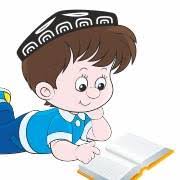